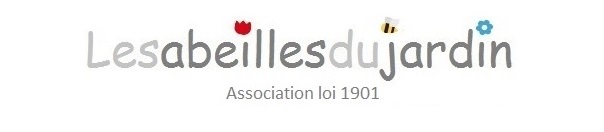 Lutte contre le frelon  asiatique
Luc Tavernier et Philippe Delorme
   Référents frelons asiatiques 
   pour la commune de Sainte Consorce
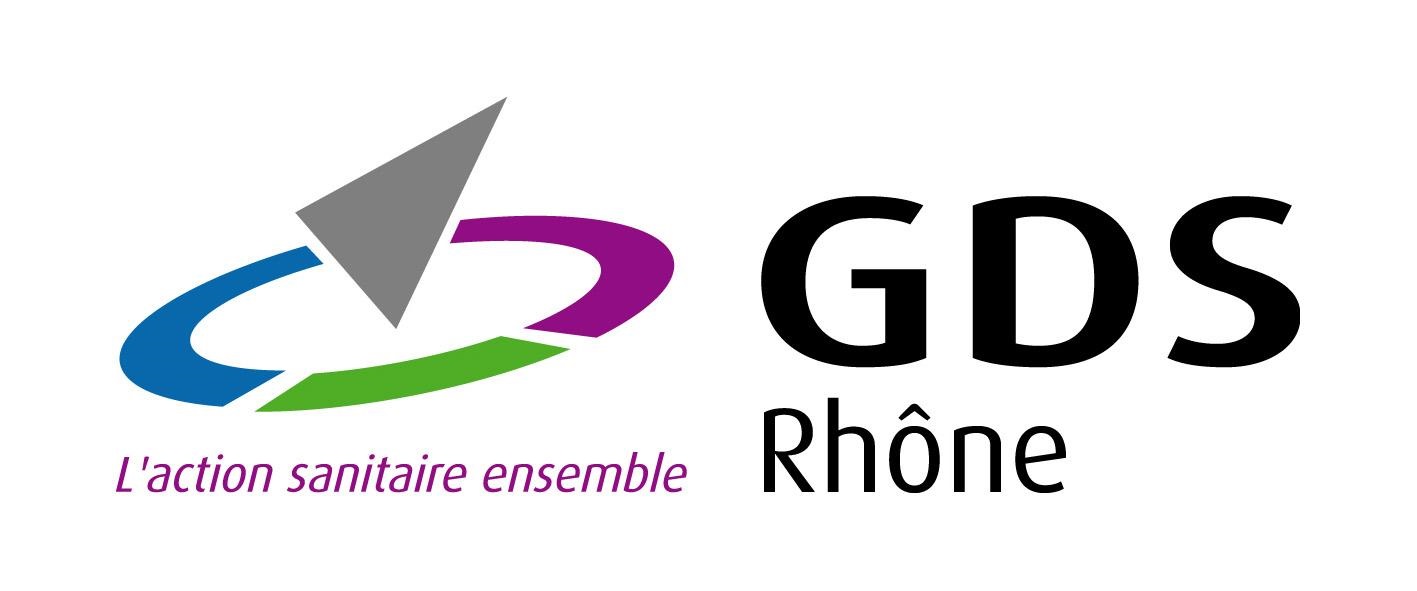 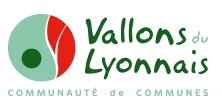 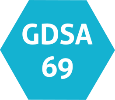 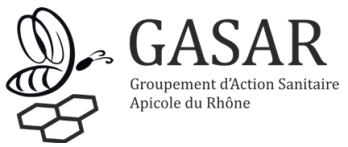 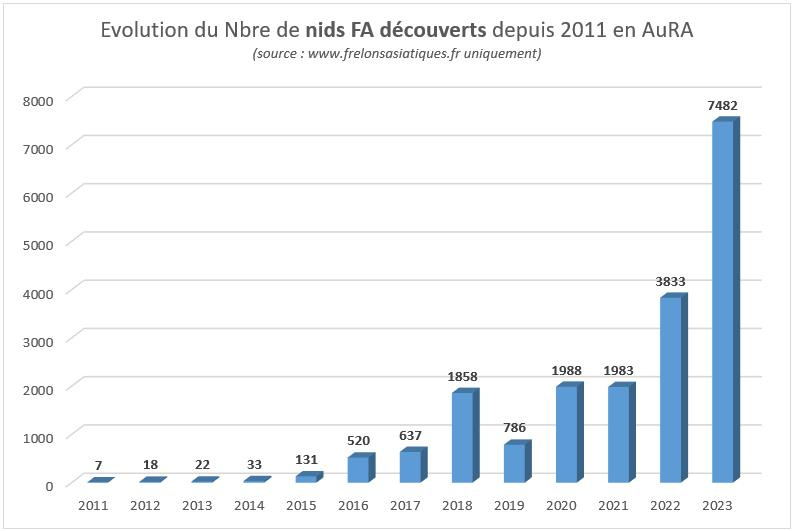 +95%
Impact sur la biodiversité et les colonies d’abeilles

Impact sur la santé publique
+93%
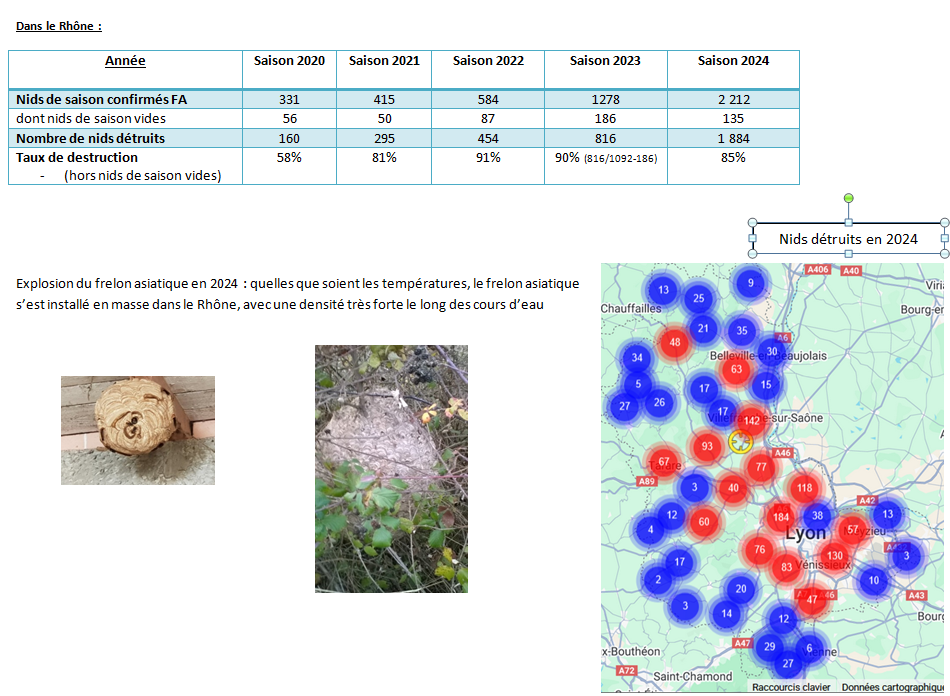 Explosion du frelon asiatique en 2024 : quelles que soient les températures, le frelon asiatique s’est installé en masse, avec une densité très forte le long des cours d’eau.
Nouvelle loi anti-frelons asiatiques
Le Parlement a définitivement adopté le 6 mars 2025 à l’unanimité une proposition de loi contre la prolifération du frelon asiatique, qui vise à coordonner la lutte au niveau national puis départemental, en espérant une action plus efficace que des initiatives à l'échelon des organisations sanitaires ou des collectivités locales.
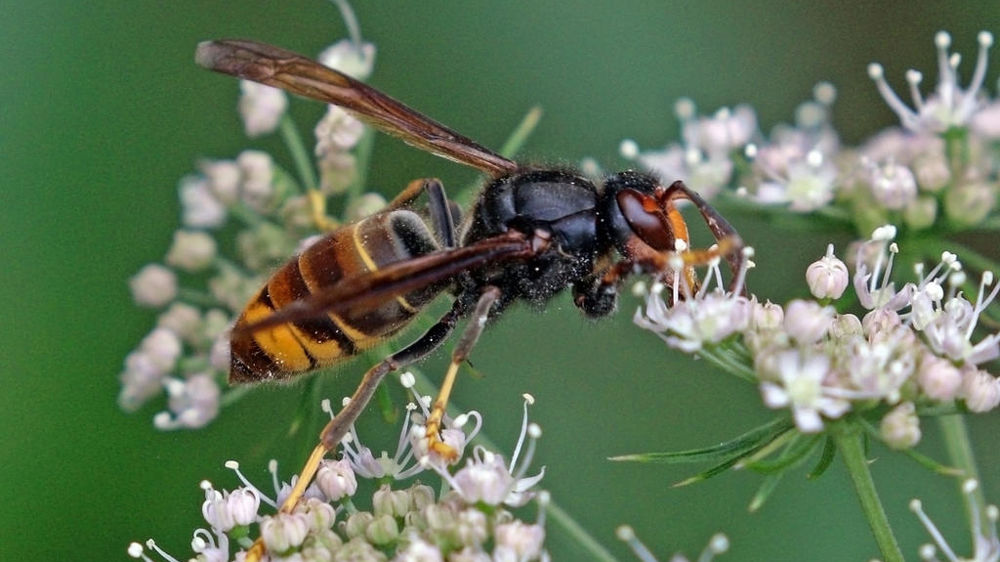 Après une vingtaine d’années sur le territoire, « 20 % des pertes d’abeilles domestiques lui sont aujourd’hui directement imputables », a alerté la ministre de l’agriculture Annie Genevard, soutenant l’initiative.
(La France Agricole)
Comment différencier ?
le Frelon Asiatique
le Frelon Européen
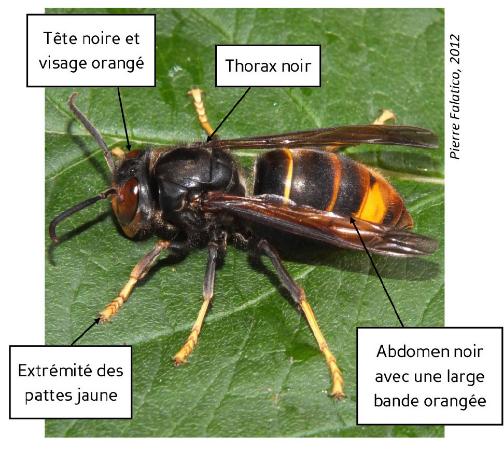 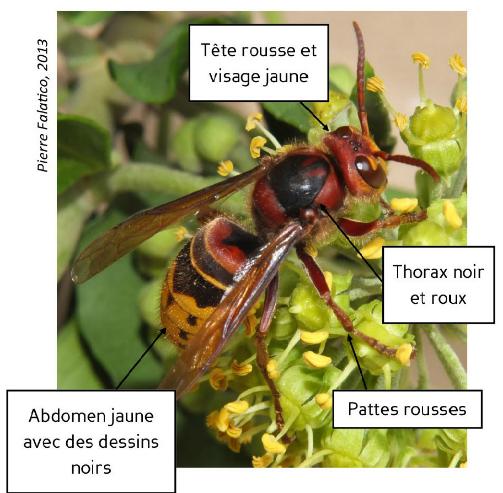 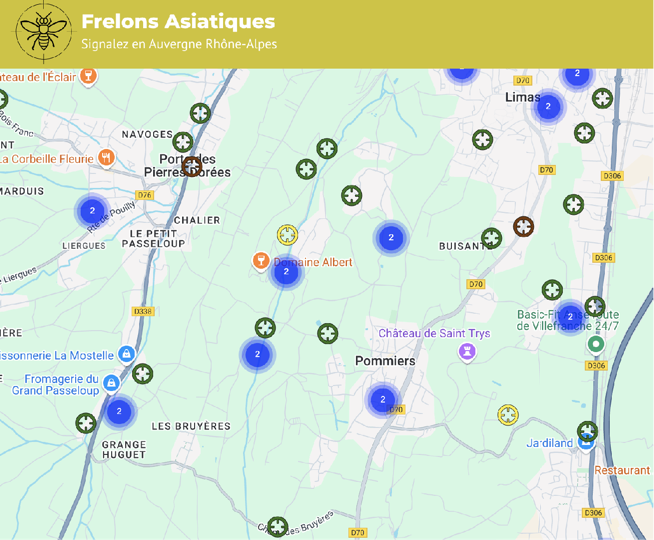 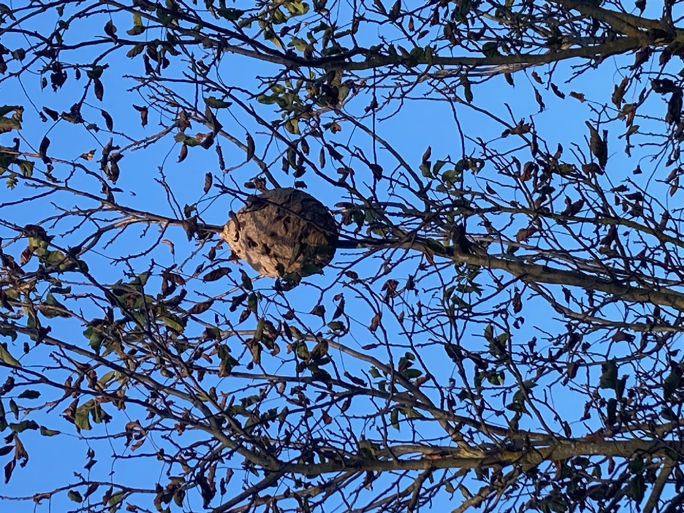 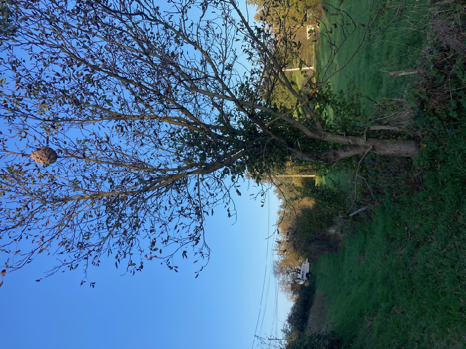 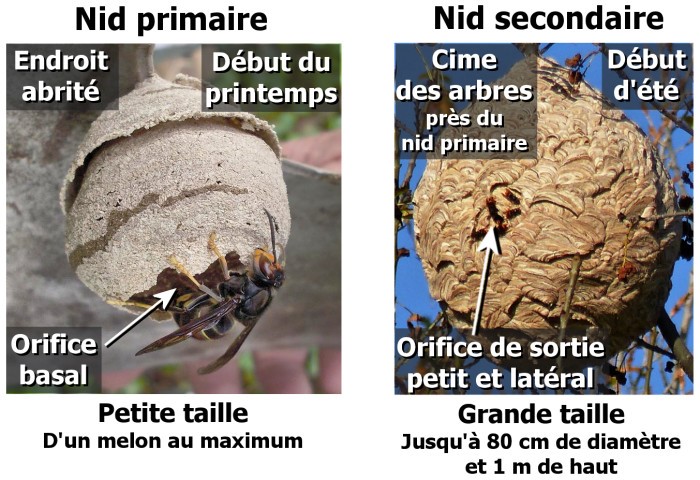 A signaler impérativement pour destruction
Règlement UE 2016/1141 de la Commission du 13 juillet 2016
Arrêté du 26 décembre 2012
2
FRGDS : FédéraHon Régionale des Groupements de Défense Sanitaire
3
Stratégie de piégeage 2023 / 2024
- Convention CCVL / association Les abeilles du jardin, et distribution d’une centaine de pièges aux volontaires

- Piégeage sur les 8 communes de la CCVL

- Retour d’expérience : 
2023 : environ 650 frelons piégés
2024 : environ 2100 frelons piégés (dont 195 fondatrices)
Stratégie de piégeage 2025
Reconduction de la convention CCVL / Abeilles du Jardin 
Priorité au piégeage de printemps (4 types de pièges distribués gratuitement)
A proximité des nids de frelons asiatiques trouvés en 2024
A proximité des ruches
Proche de végétations fleuries mellifères
Le long des cours d’eau
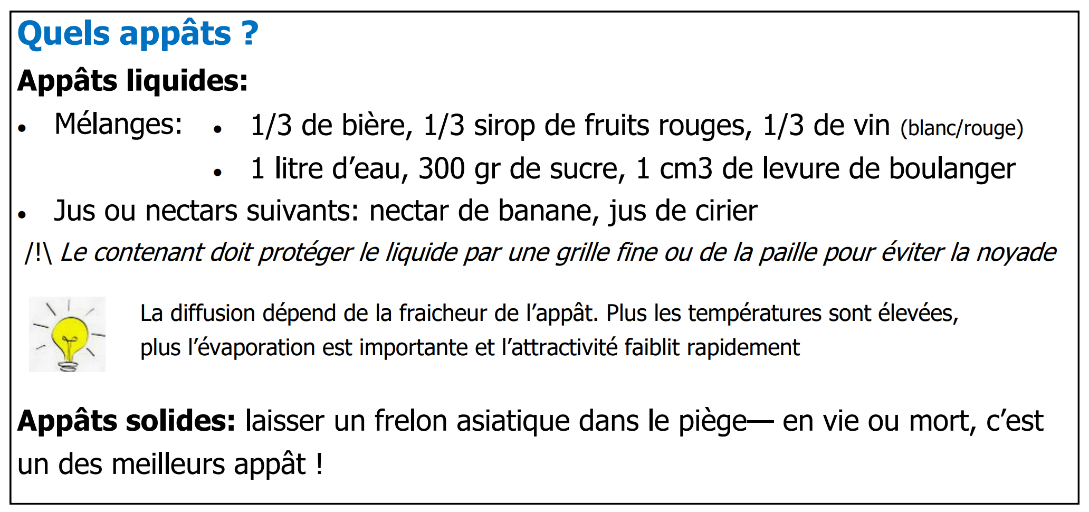 Déclaration des frelons asiatiques et des nids
et destruction
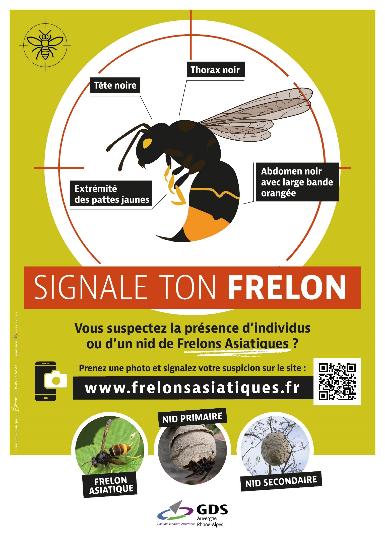 Déclaration à faire sur frelonsasiatiques.fr :

frelons au printemps

nids primaires au printemps

nids secondaires en été et en automne
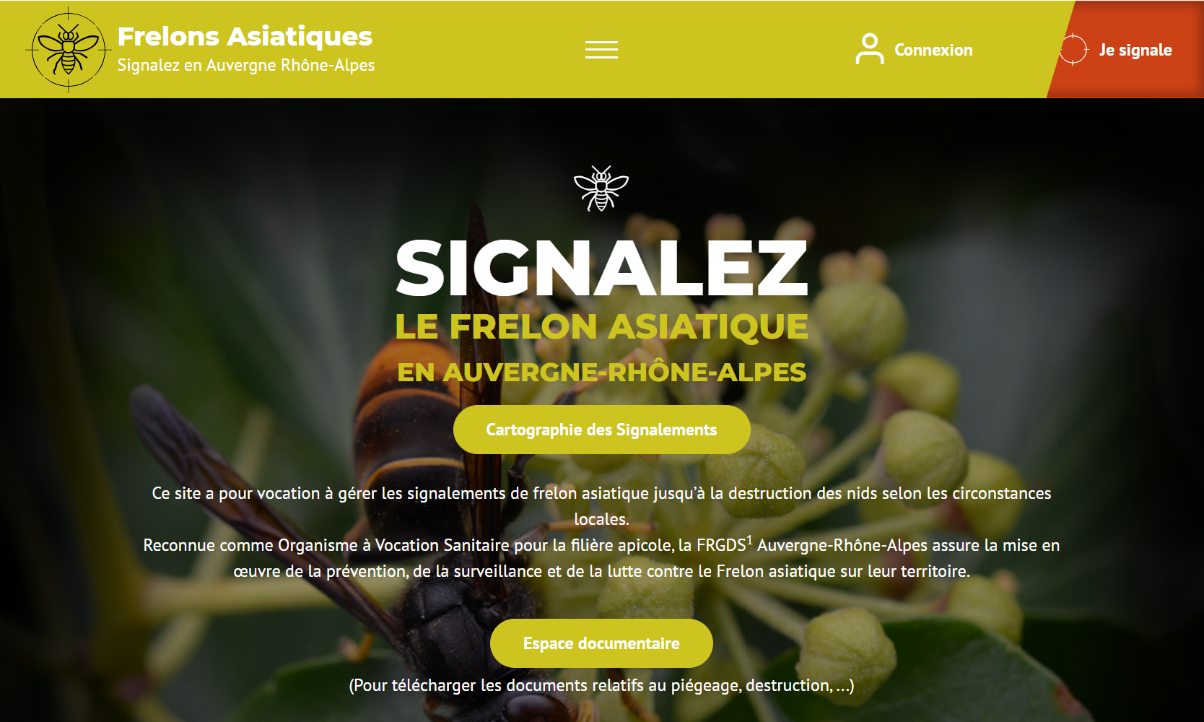 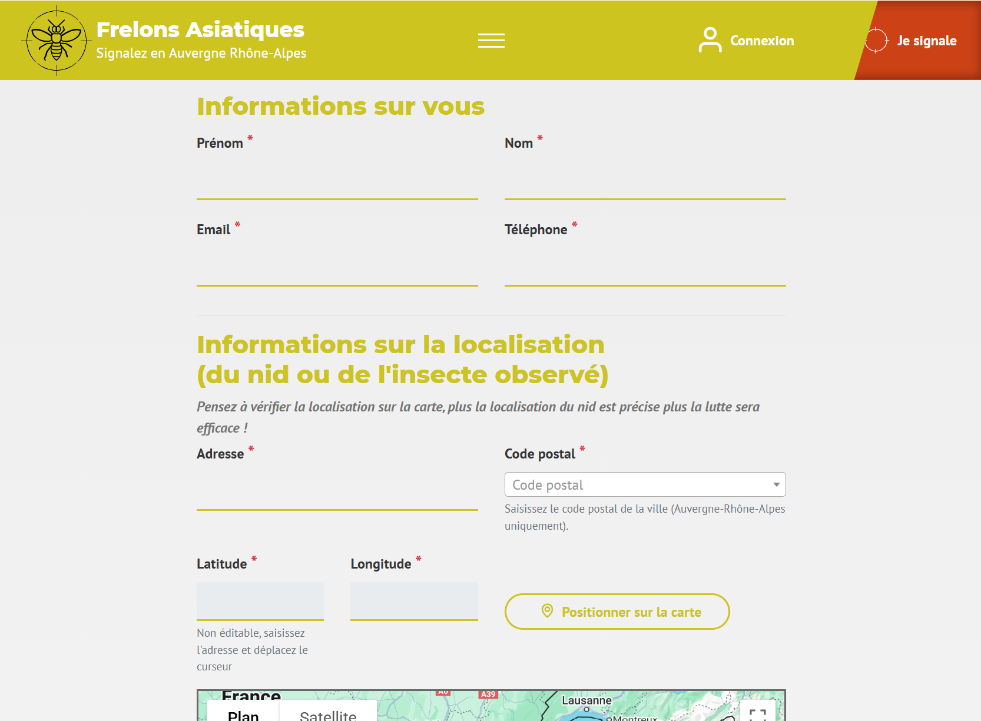 Localisation des nids de frelons asiatiques détruits sur la commune de Sainte Consorce
mail pour communication avec les référents : 					piegeage.frelonsasiatiques@lesabeillesdujardin.fr
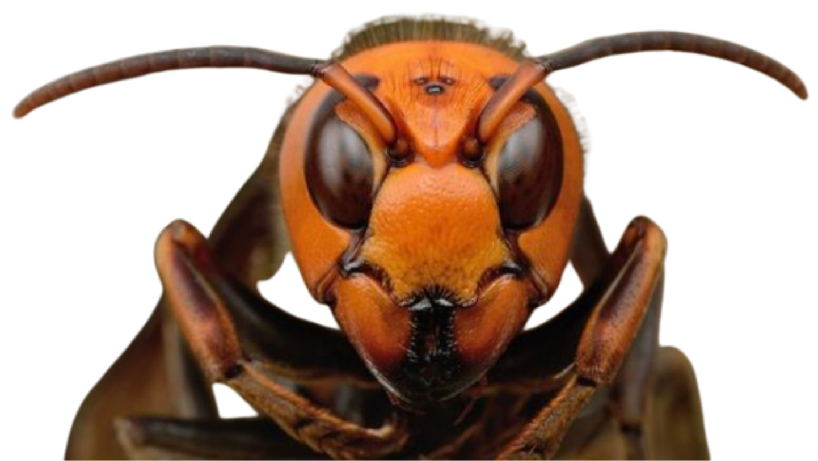 Merci pour votre
participation